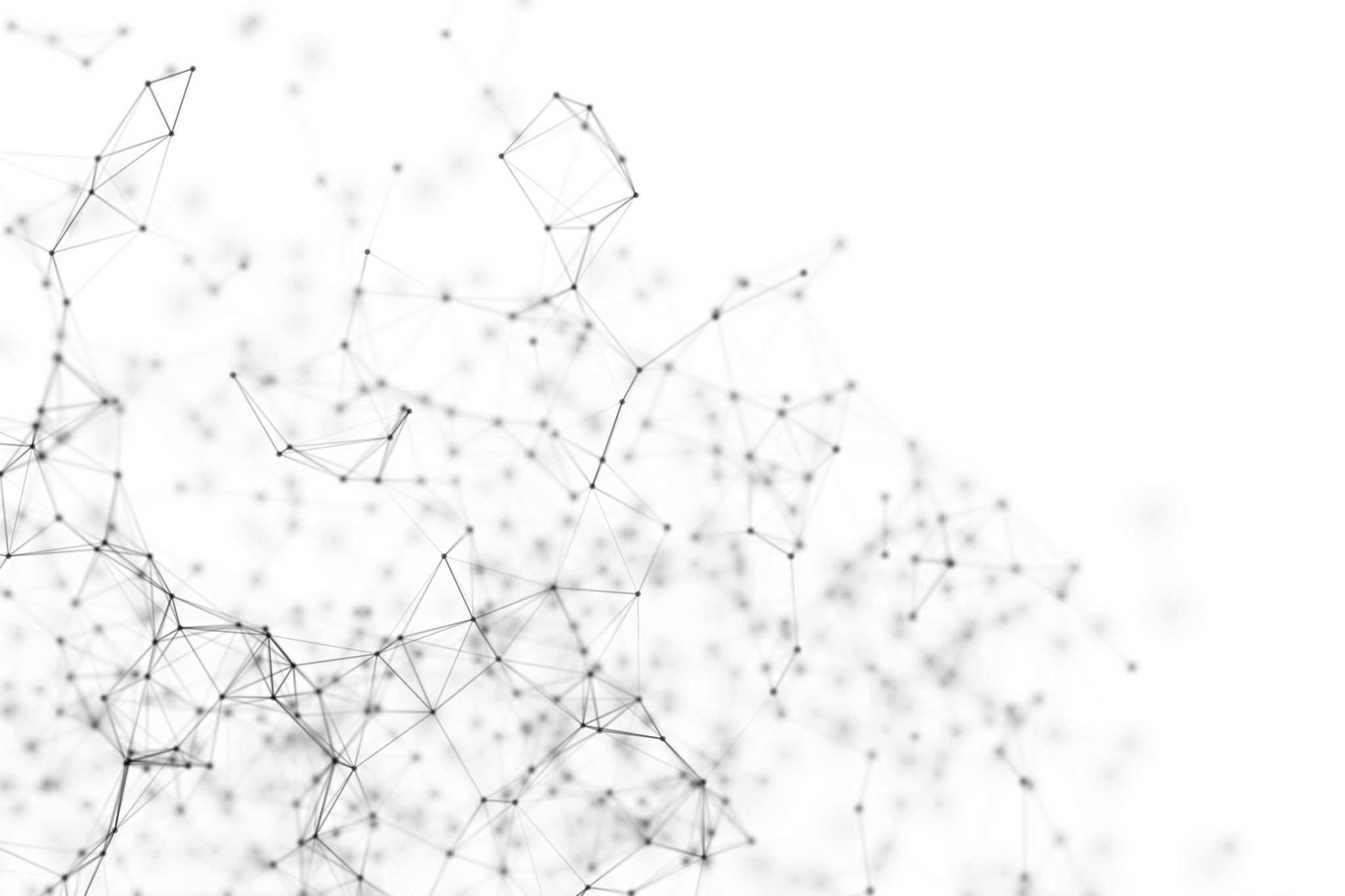 Odborná praxeDura Automotive CZ, k.s.
Aleksandra Dovhanych
UČO: 26981
2023
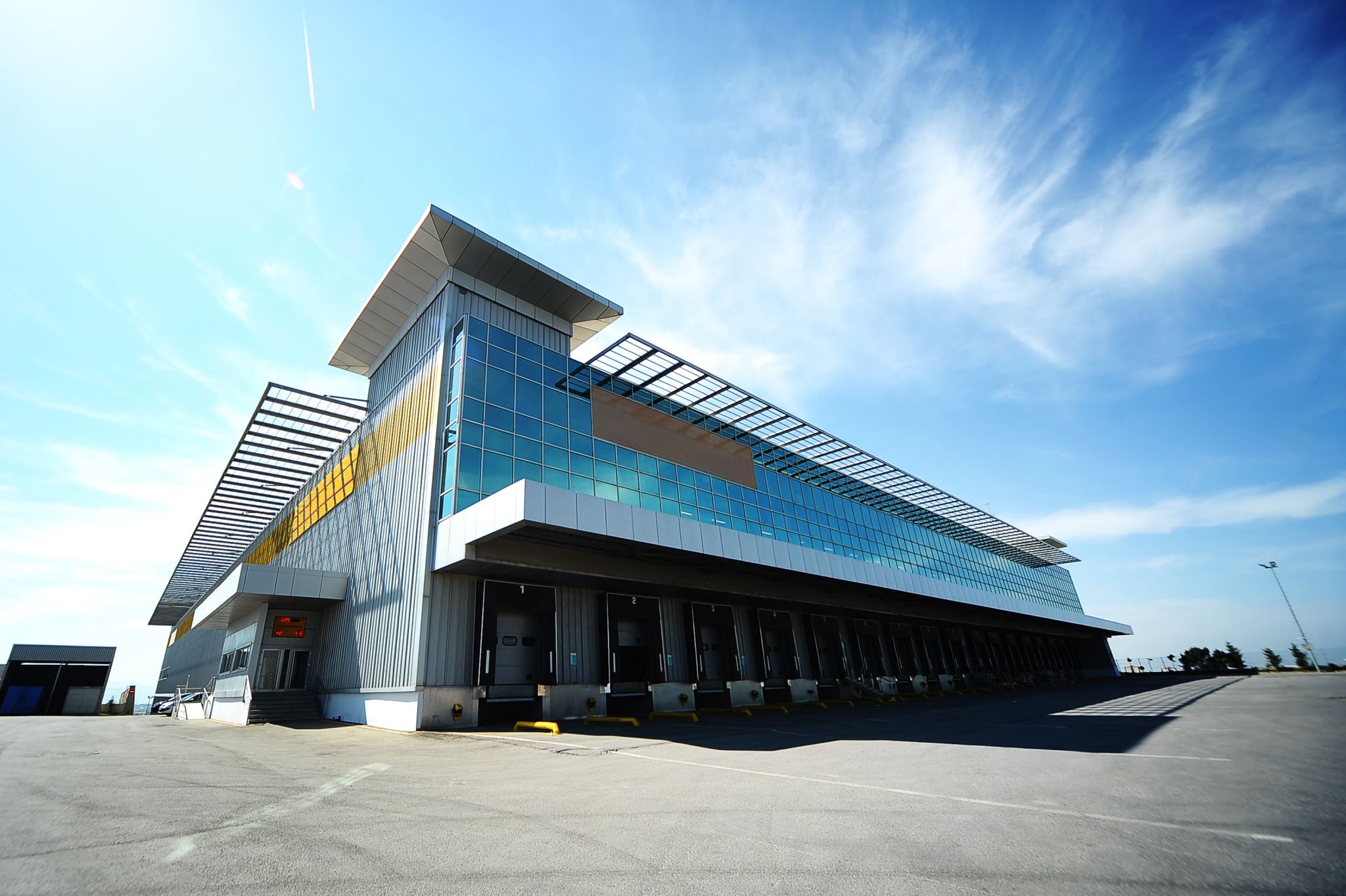 O SPOLEČNOSTI
vznik v roce 1994

výroba a prodej kovových dílů pro automobilový průmysl

charakteristickým znakem společnosti je jednoznačná orientace na zákazníka a týmové uspořádání společnosti

500-999 zaměstnanců
Náplň praxeStrategické řízení          Finance podniku
Marketing Personální management
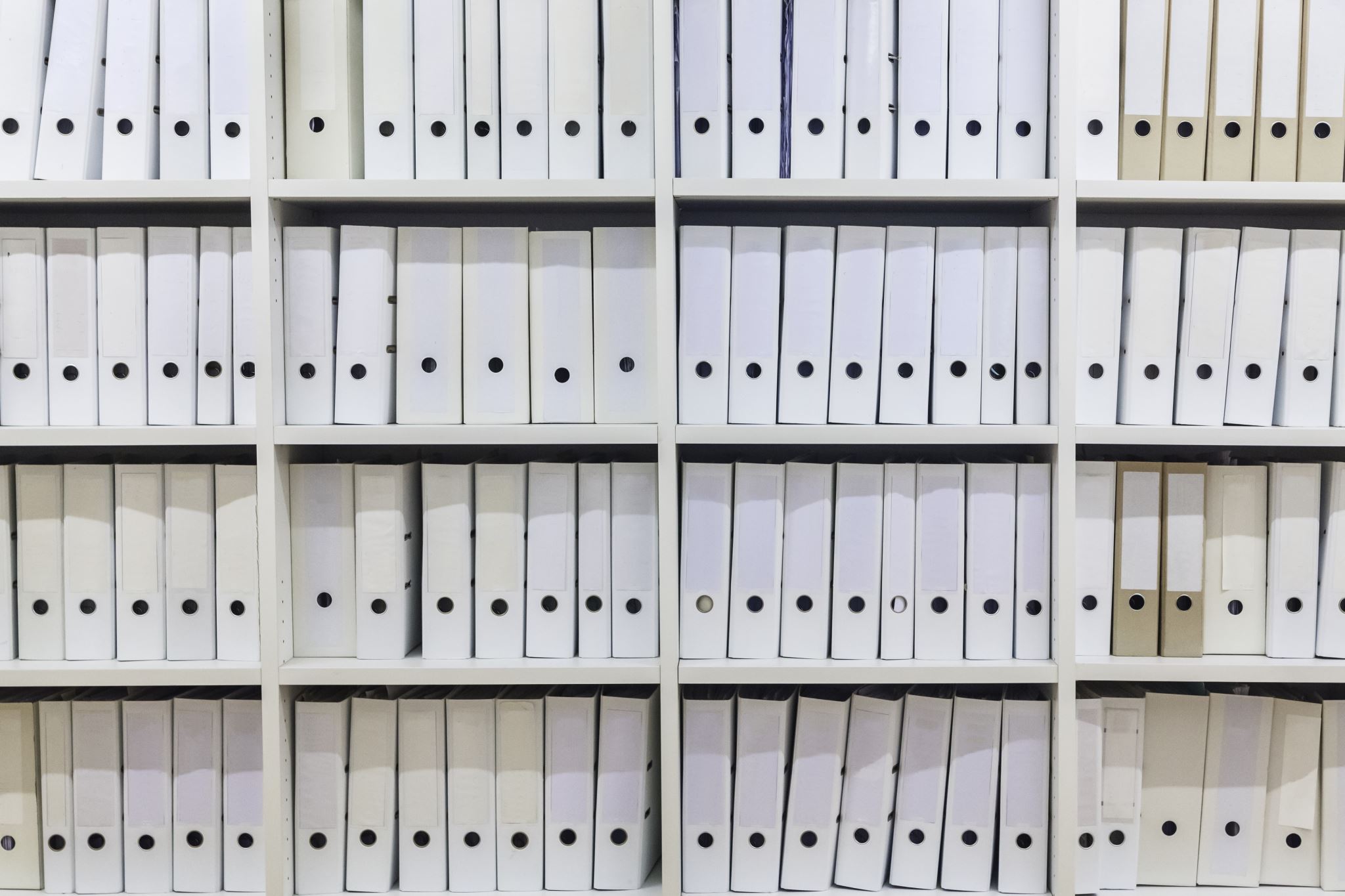 Ostatní činnosti
skartace neplatných dokumentů

kopírování, skenování

seřazovaní dokumentů do šanonů
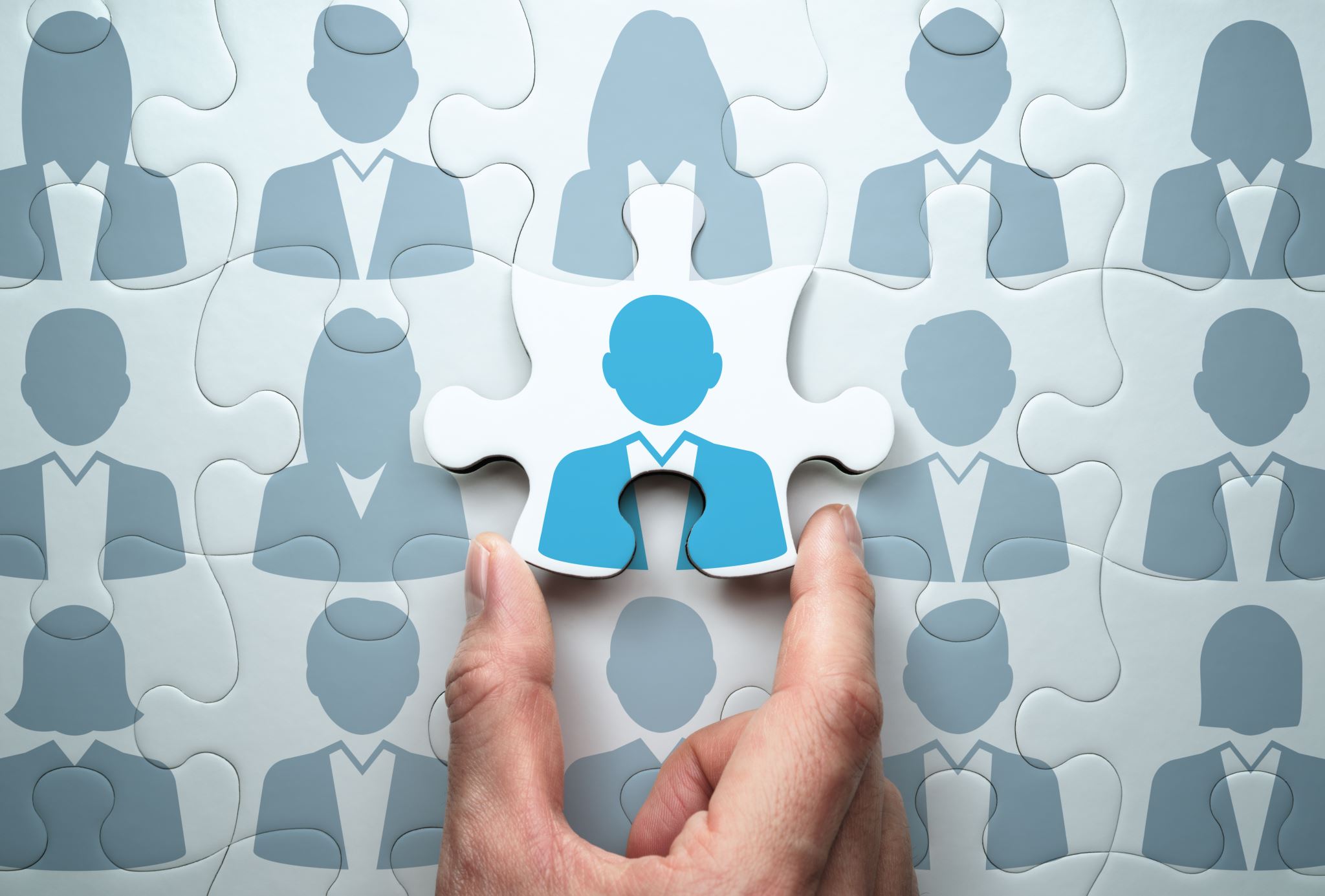 Zhodnocení praxe
Děkuji za pozornost 🙂
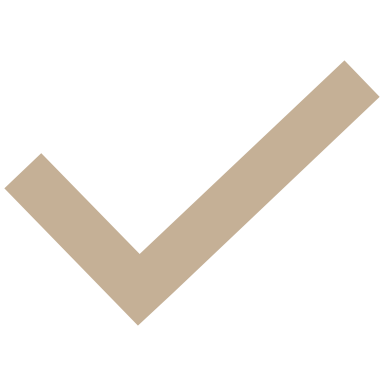